Monte-Carlo studies for the ep-elastic scattering
Aleksei Dziuba \ NRC “Kurchatov institute” - PNPI
31st of March 2021
31.03.2021
1
Outline
Simulation software strategy
Goal \  Simulation chain \ Manpower
Current status
What’s new?
ESEPP generator config		https://github.com/nuramatov/esepp/ 
Beam smearing at the exit window (already mentioned by Peter Kravtsov)
Electronic signal			https://github.com/aleksha/electronic-signal
Electronic noise			https://github.com/aleksha/electronic-noise 
Drift velocity experiment
Drift in electric field		https://github.com/aleksha/pres-electric-field 
Z-position measurement (angular dependence, power of MVA methods)
Recoil ranges for calibration
31.03.2021
2
Run / detector conditions for MC
Beam model
Time distribution for incoming electrons; mean beam frequency – fb;
2D beam spatial distribution – Gausx(μbx,σbx)×Gausx(μby,σby) ? Any beam halo?
Beam direction distribution – Gausp(μpθ,σpθ)×Uniform pφ(-π,π) ?
Geant-4 (detector model) provides ionization
TPC time resolution model
Drift velocities – Wd1, Wd2; Recombination(rhit, fb); (x,y)-smearing(rhit, fb)
Accepting due to not clean gas.
Signal formation (during grid-anode drift)
TDC parameters:
Nch, Δtch;  ti – TDC channel
Energy to TDC response – CTDC;  
Noise spectrum
Time-pulse function – δDirac(ti)  Some distribution(t,ti,Tj)
These conditions must be included into Monte-Carlo to have is as closer to the data as possible to mimic operation conditions as a function of (beam)time

Goal: MC can be analyzed as DATA
31.03.2021
3
Software status
All important parts were investigated
New studies (done in 2020-03 – 2021-03) will be presented in the main part of the talk

Software chain of isolated tools, but not a one program 

Manpower:
Prof. Vorobyev (ideas, coordination, review)
Aleksei Dziuba (with a large input of ideas and settings from PNPI teams)
Arsen Nuramatov (bachelor-year student of SPbSU)
31.03.2021
4
Generators
31.03.2021
5
There will be no loss in central (not sensitive) part of CSC
Event generators
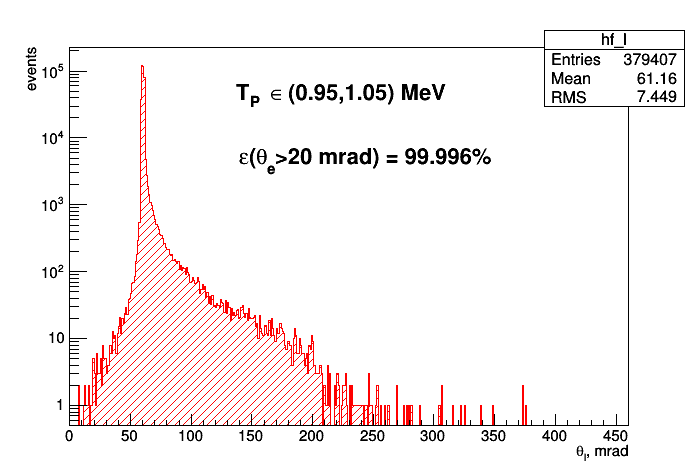 ESEPP https://github.com/gramolin/esepp to account radiative corrections
We updated a software stack (conda) and now there is a way not to build it with a dependencies-hell (use pres-mc)
A nice config-file (not interactive)
https://github.com/nuramatov/esepp/ 

“Handmade” Δ production generation for inelastic (there are more realistic approximation in PRad paper)
NEW
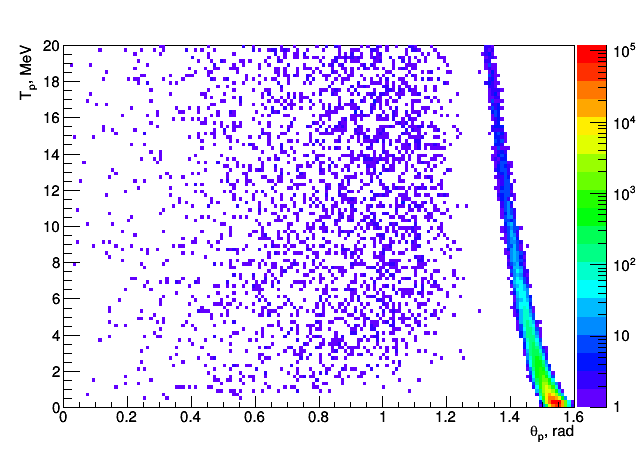 Correlation between Tp and electron and proton angle is powerful tool to reject inelastic background
31.03.2021
6
Beam smearing
31.03.2021
7
Beam smearing by main detector
CSC = Cathode Strip Chamber
For scattered electrons
Y
H2, 20 atm
Ar + CH4 20 atm
TPC volume
Sci, 10 mm
Count electrons
Mylar, 20 μm
Anode
Cathode
Be window
Ti
Z
Grid
720 MeV electron beam
CSC
Ionization chamber (for total beam current control)
Beam position chambers (for feedback to MAMI)
400 mm
Mylar, 50 μm
Sci + W wire?
Be (?) windows
720 MeV electron beam
Calibration purposes
31.03.2021
8
Beam smearing at the exit window
5 bars
20 bars
31.03.2021
9
Induced current (during grid-anode drift)
31.03.2021
10
Anode current calculation
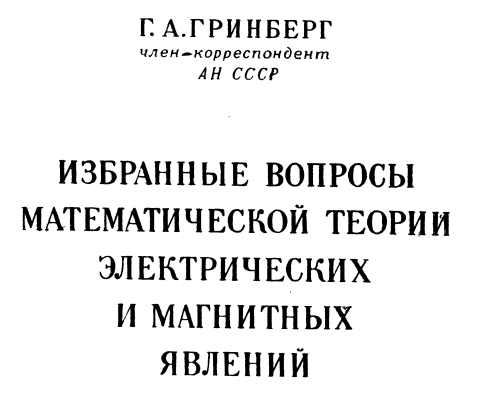 Problem: signal is created during grid-anode drift. Additional smearing to a signal shaping
This method is suggested by Alexander Dobrovolsky (PNPI)
Добровольский Александр Владимирович
dobrovolsky_av@pnpi.nrcki.ru 
Based on Grinberg’s  textbook
Simulation tool uses CERN.ROOT framework
https://root.cern.ch/
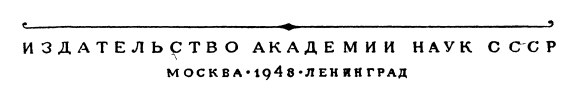 Electronic signal tool: https://github.com/aleksha/electronic-signal
11
Charge between two infinite planes
From potential one can go to the induced charge using Gauss theorem
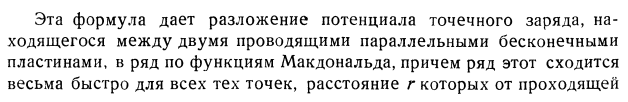 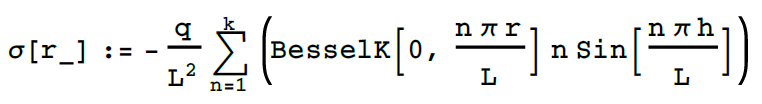 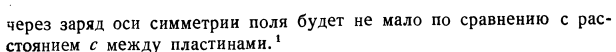 L – distance between planes
r – radial distance from a charge
h – distance between plane and charge
q – electron charge (q=-1)
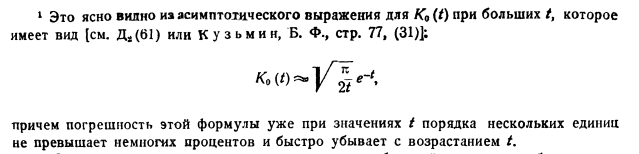 pp.113
12
The method in a nutshell
Create a map of induced charge on rings with fixed width for an electron which is moving perpendicular to anode at r=0.
Calculate induced charge and induced current (as a derivative of the induced charge) with defined anode structure for an electron in point (x,y) using an overlap of the map and anodes.
Find which of anode is fired, using the largest integral of current.
Rescale currents for each of anodes with a common factor, which is evaluated to set the current integral for the fired anode to unity.
13
Electronic signal tool: https://github.com/aleksha/electronic-signal
Induced charge and current for x=12mm, y=18mm
2nd ring (width 40 mm)
Central pad (r=10 mm)
1st ring (width 40 mm)
Example of a tool result
Agreement with the expected behavior
Need to speed it up
As well as integration into a software chain
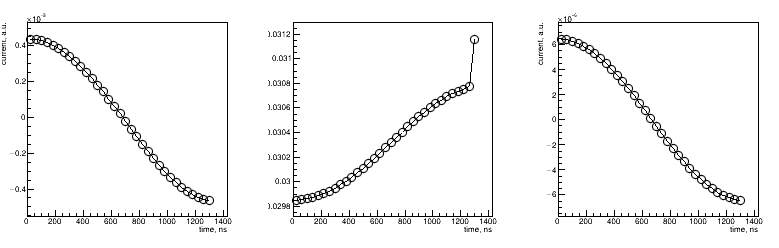 Numerical errors (too close r order of h)
14
Note that it isn’t zero!
Modification of the response functions
Many thanks to Alexander Dobrovolsky, who pointed me on the problem!
Signal appears when electron reach anode
Current is assumed to be constant, while electron drifting between Grid and Anode

Zero time – time, when electron is on the grid

L GridAnode = 10 mm; W2 = 7,5 mm/μs
Current during Grid-Anode drift
15
Drift velocity measurements
31.03.2021
16
Calibration of drift velocities
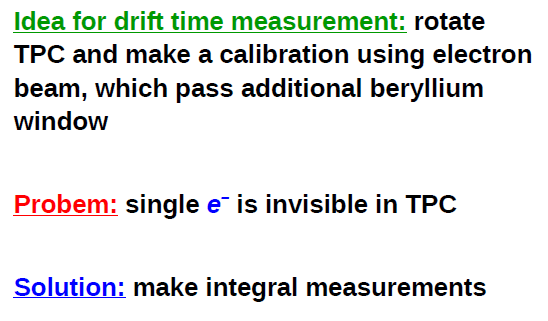 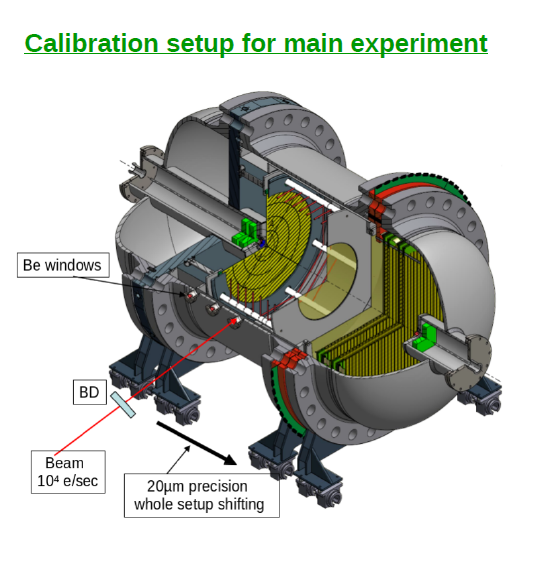 titanium
Triggering from incoming beam electron. Time between beam and TPC response is known (with a precision discussed today).

MAMI has excellent beam. The ionization-anode distance is known with 0,1 mm precision.
17
All pads
Central pad is a circle with 1 cm radius 
Others are half-rings with 4 cm width
Numbering as on sketch
14
Beam
16
3
X
5
1
7
0
8
2
13
4
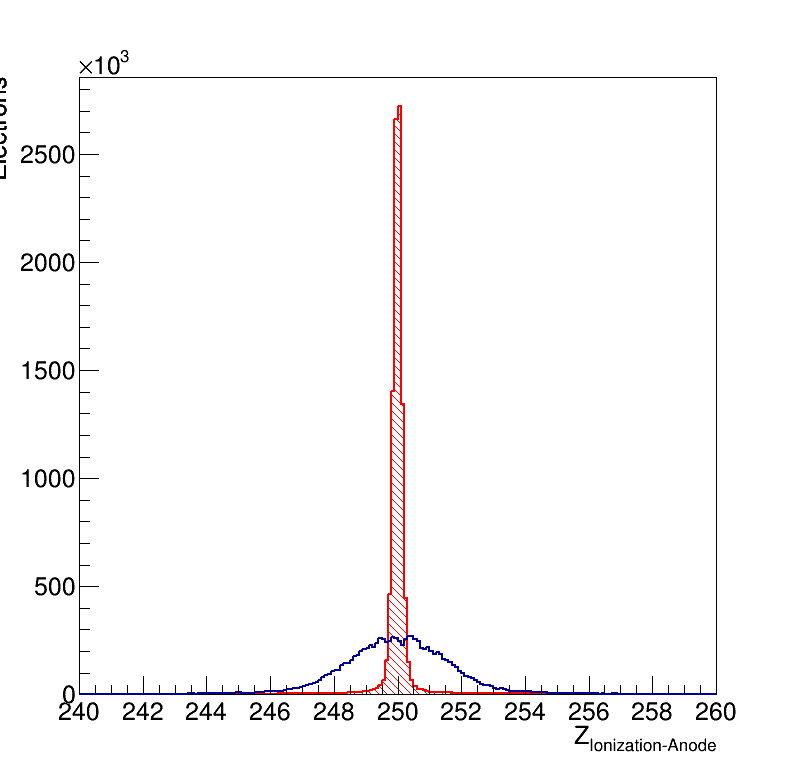 9
15
6
12
10
1st anode
11
16th anode
18
Longitudinal diffusion of electrons
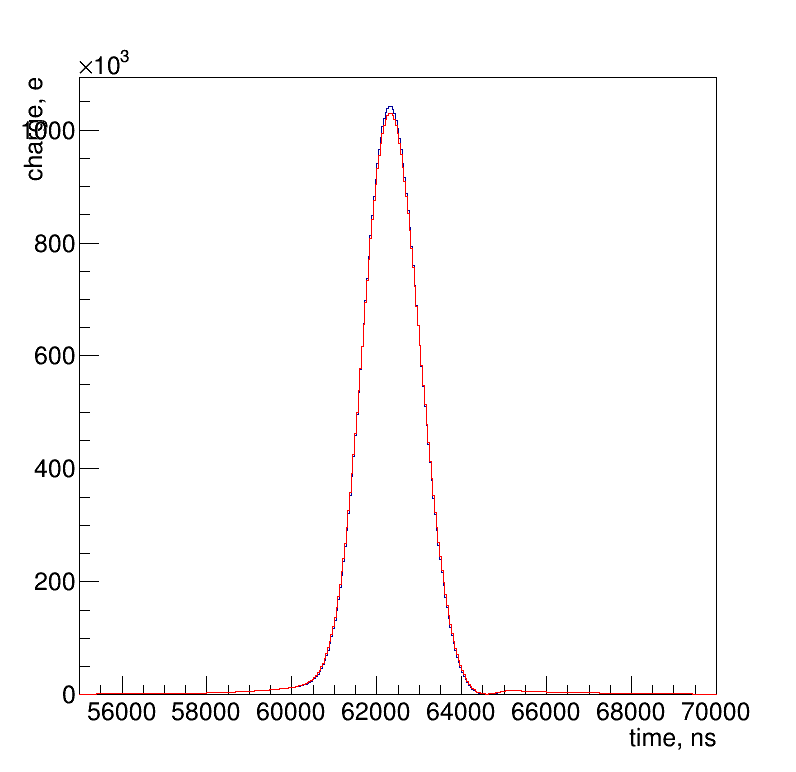 σZ = 0,008 × √LTrackGrid
[σZ] = [LTrackGrid] = cm
Parametrization by German Korolev (private communication via Alexey Vorobyev)
Smear Z-position for each ionization electron by a Gaussian function with σZ.
LTrackGrid = 25 cm
10000 of beam electrons (a part of spectrum around the peak is presented)
Peak maximum as a time-point estimator
Noise OFF
No diffusion
With longitudinal diffusion
19
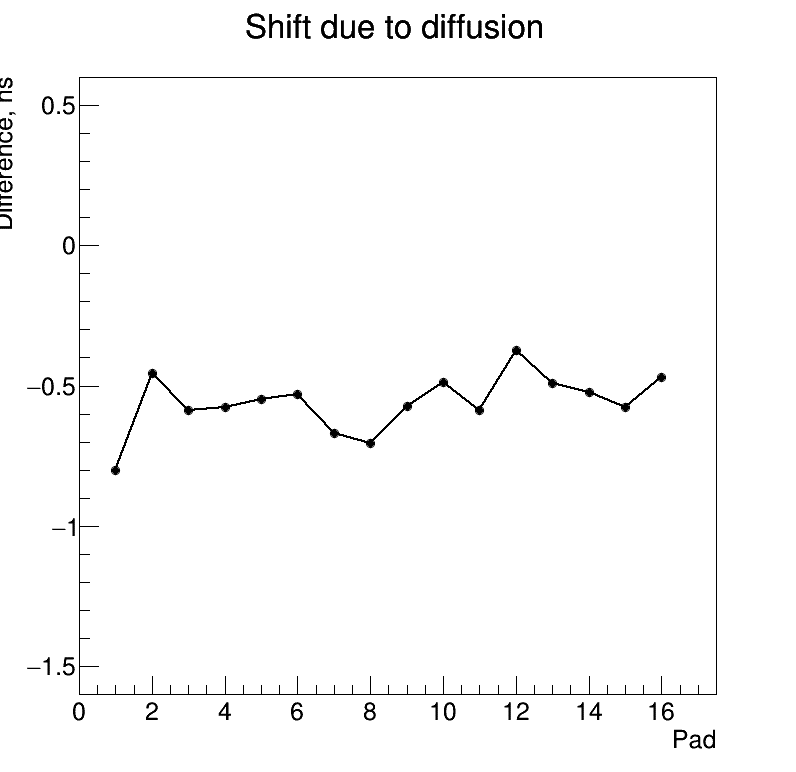 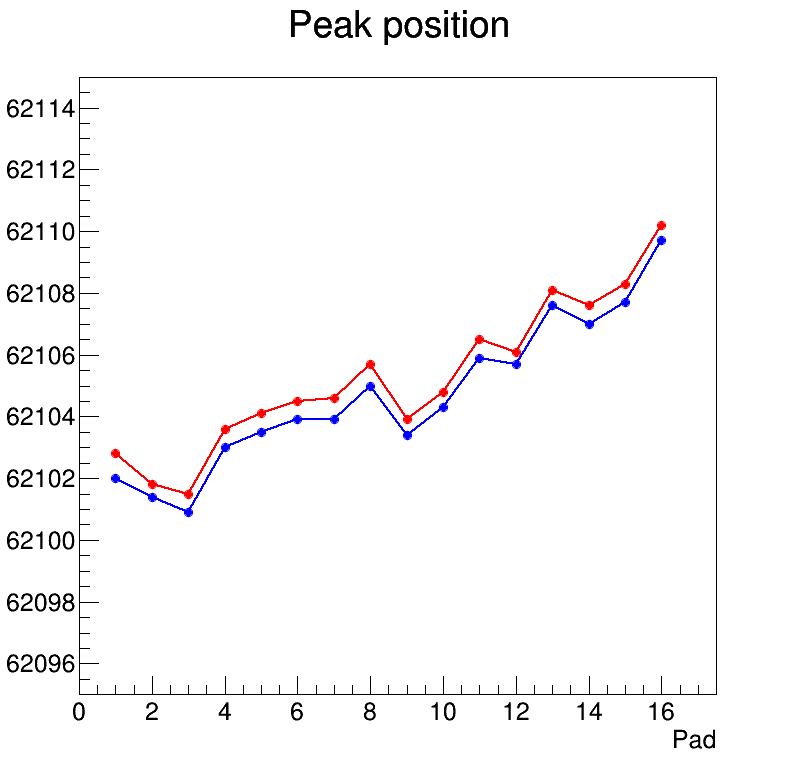 With diffusion
Without diffusion
A scatter around a smooth curve indicates the accuracy of the estimate!
A bias for the maximum position estimator is on nanosecond-scale. Good enough!
20
Increase diffusion parameter by factor 4
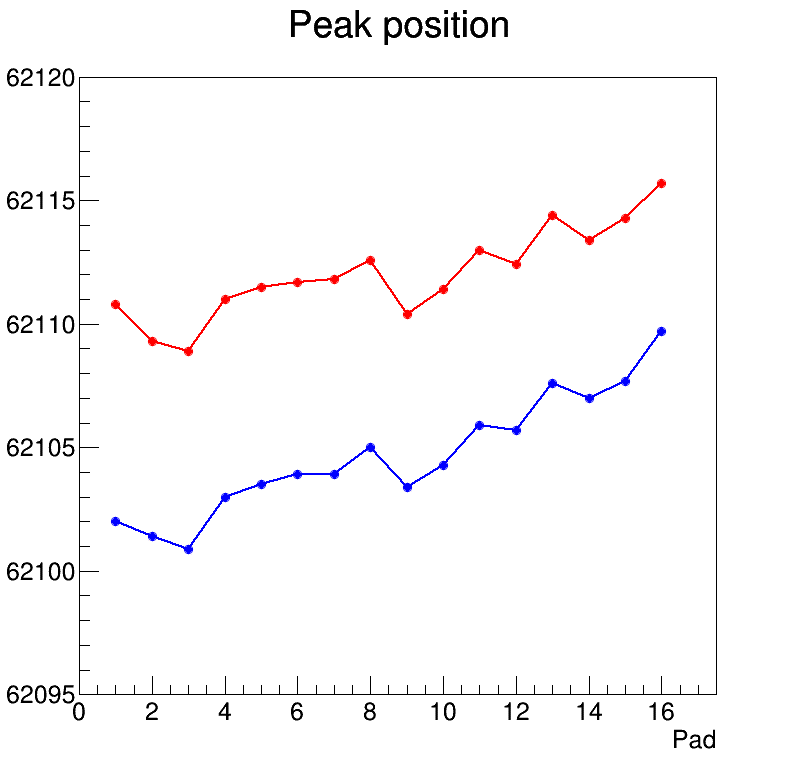 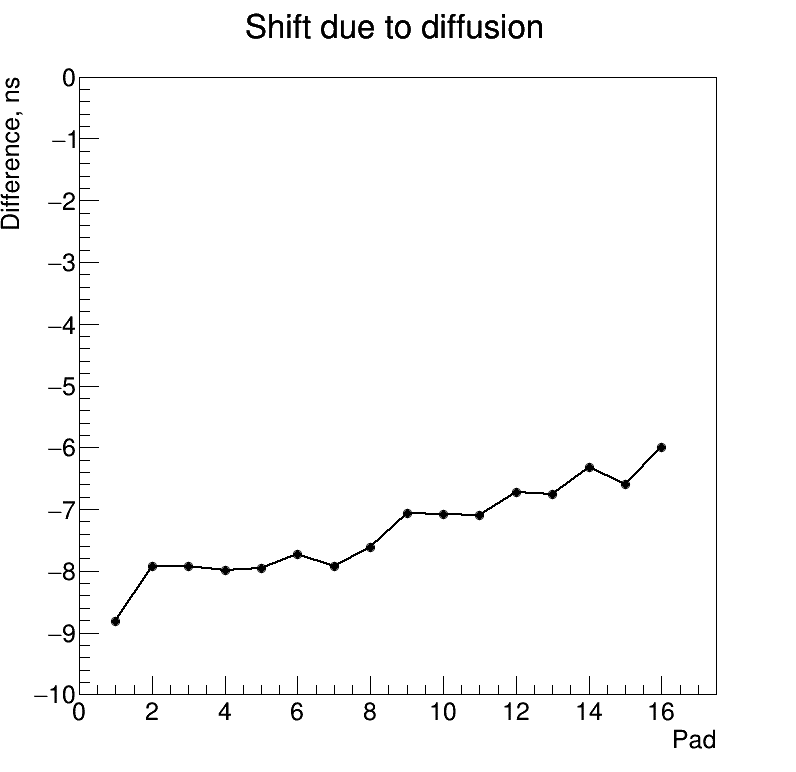 8-9 ns shift at 250 mm
21
Electronic noise simulation + influence on a drift velocity measurement
31.03.2021
22
See more details https://github.com/aleksha/G4-Models/tree/master/Data/Noise
Further studies of noise + simulation
Now it’s fast! (factor 1000 wrt 1st version)
Thanks to Arsen Nuramatov
Noise in data (baseline corrected)
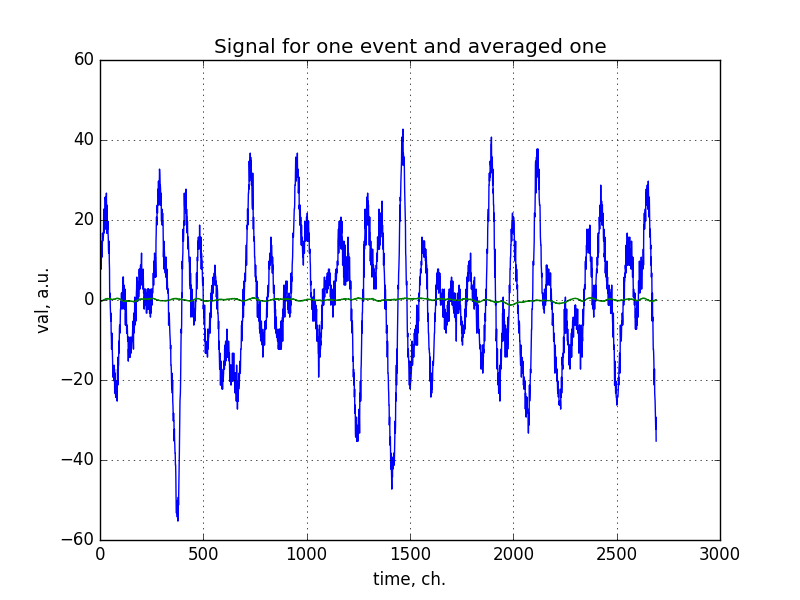 Generated noise
Obtain distribution for real and imaginary part of frequency spectra using Fourier transformation;
Fit these distributions using two gaussian hypotheses;
Generate random spectrum out of these distributions;
Use inverse Fourier transformation to obtain spectrum of generated events.
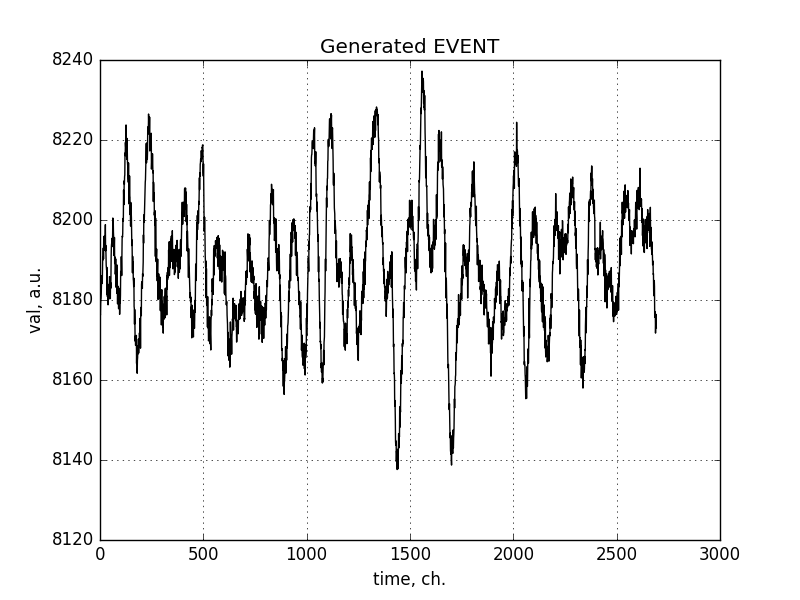 Electronic noise tool    https://github.com/aleksha/electronic-noise
23
Maximum (peak position) shift due to noise
Peak is placed to the random location of cumulative noise spectrum
Shift of maximum for signal + noise (blue) wrt. pure signal (green)
Some fit examples
Noise ON
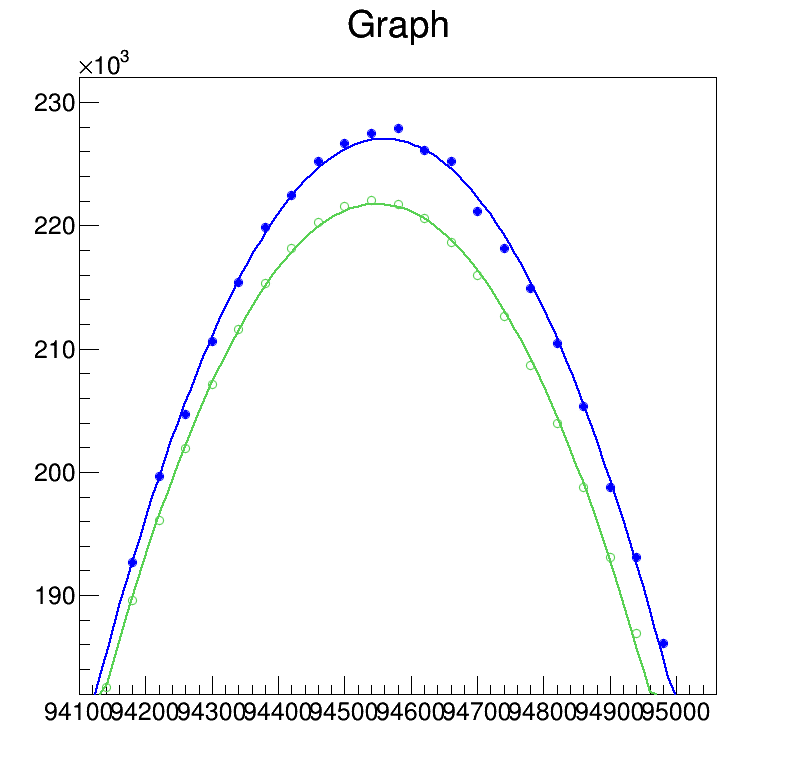 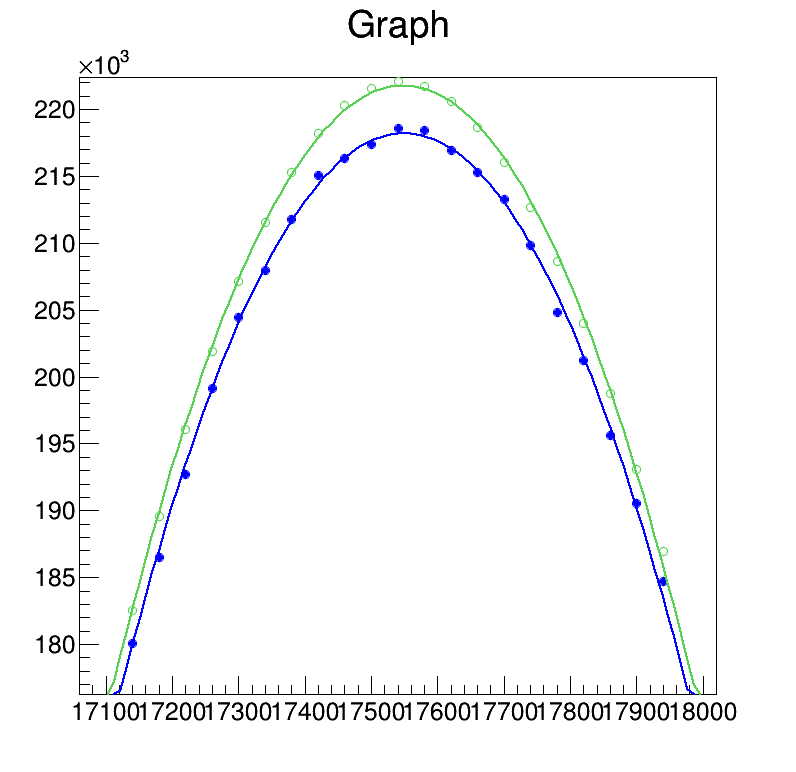 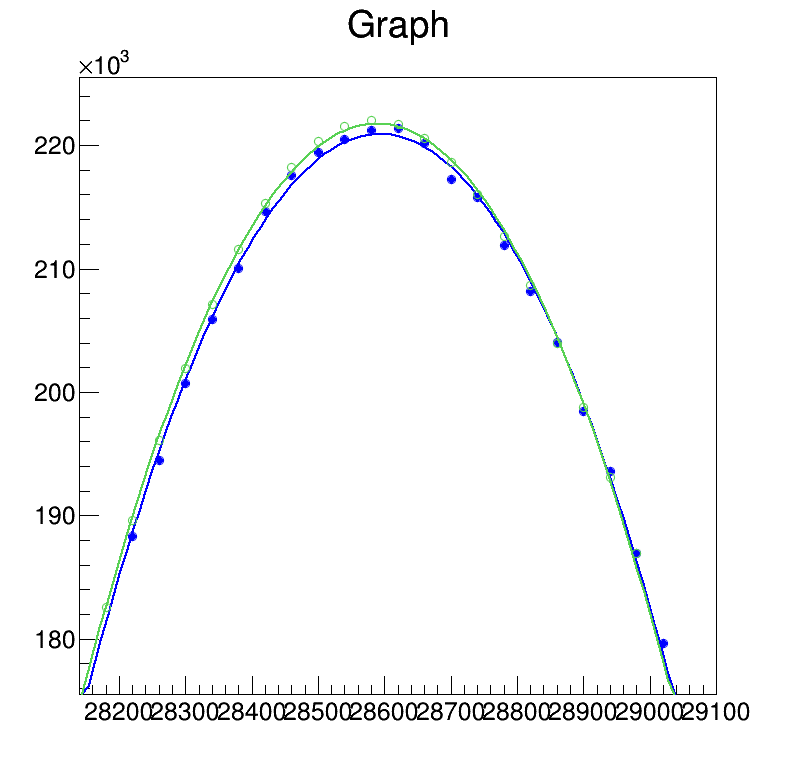 24
Distribution for shifts for 100k events
100 random places for signal peak at the noise spectrum. Signal shape at the peak region and cumulative noise spectra are same, but position is different!

RMS for maximum with peak position fitting procedure 6,1 ns
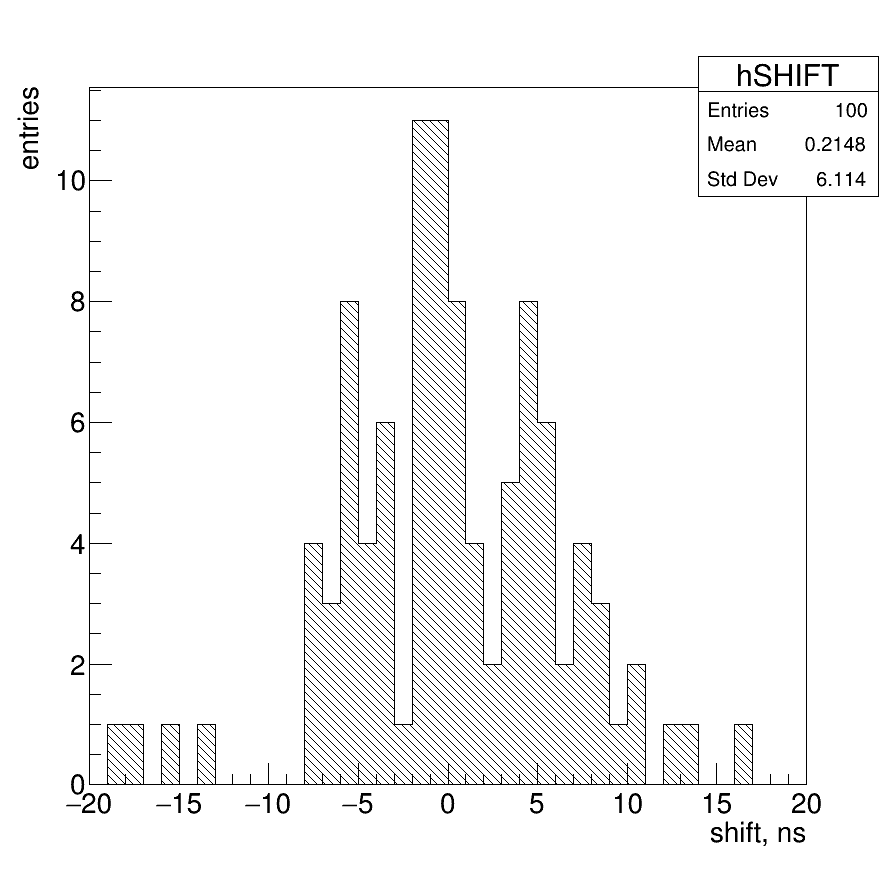 25
Electric field uniformity
31.03.2021
26
Electric field uniformity + drift of electrons
Electric field calculations are done by Kuzma Ivshin using COMSOL package.

Electron is drifted in the electric field. Its track is a series of the steps, defined by a step parameter. A typical step size (of 0.1 mm) is order of magnitude less than a spatial grid size for the electric field (5 mm). 
A direction for the step is chosen according to a unit vector parallel to an electric field direction. 
Electric field components in a beginning of a step are inferred by an interpolation procedure (tri-linear interpolation).
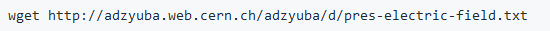 Tool to calculate shifts	https://github.com/aleksha/pres-electric-field
31.03.2021
27
Electric field uniformity + drift of electrons
No radial shift if Ex and Ey are set to zero
Some radial shift for the full field map
The direction of this is to the center of TPC!
There is strong Rin and Zin dependence
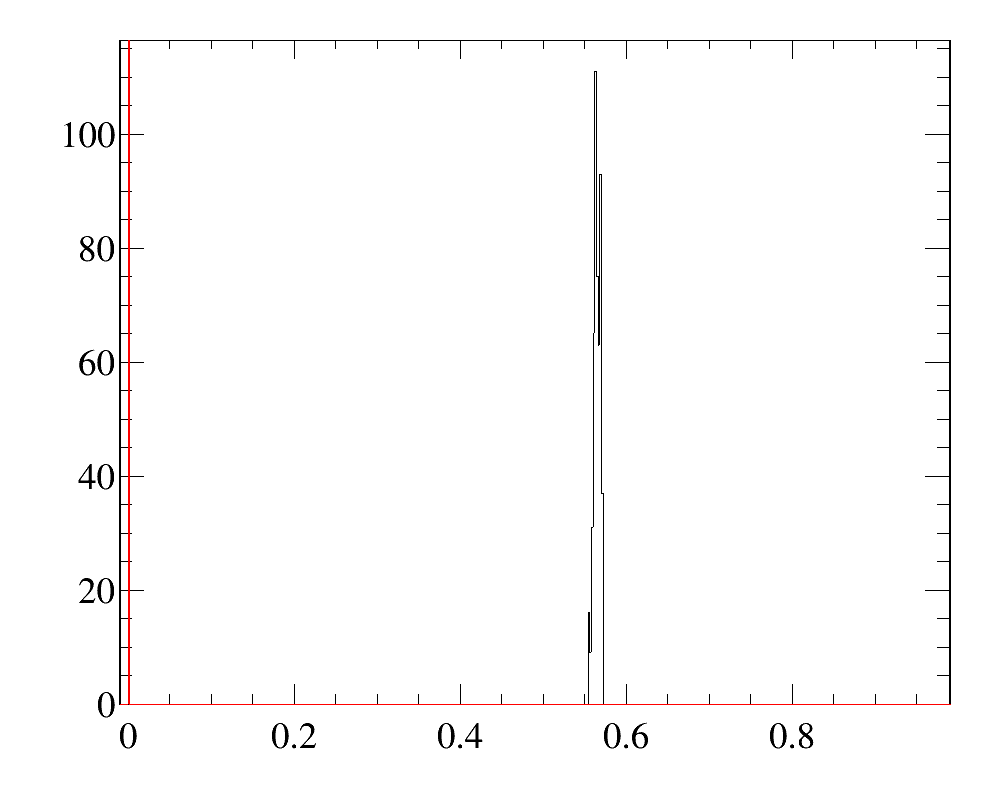 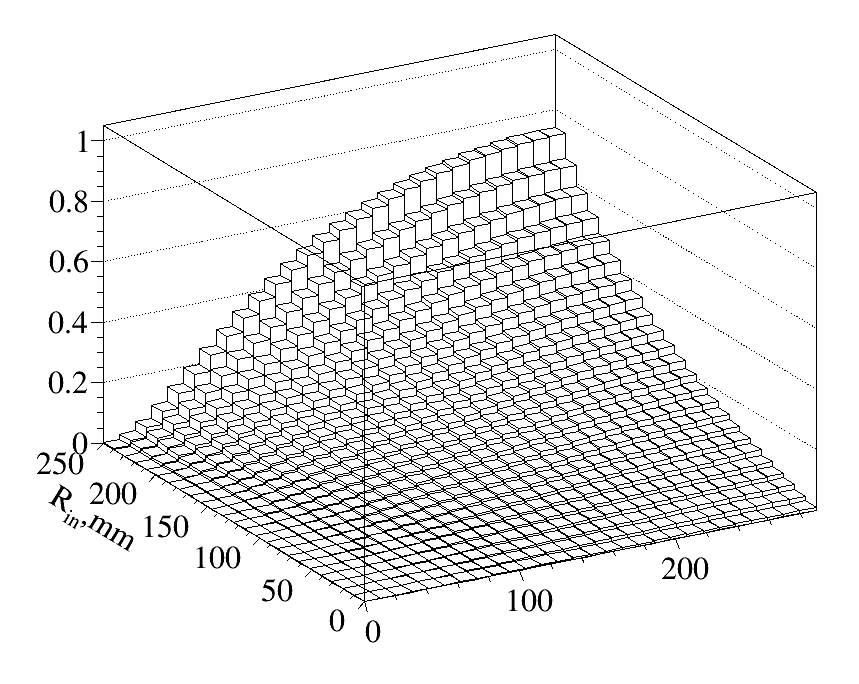 Tool	https://github.com/aleksha/pres-electric-field
Further development is needed (interpolation-based shift procedure)
31.03.2021
28
Issue with a Z-positioning
31.03.2021
29
A problem of Z-positioning
PRES experiment requires a Q2 scale calibration, which will be done using a measurement of an angle of the scattered electron.
Measurement will be done with a first layer of multiwire and Z coordinate of a scattering point measured by a TPC (X and Y assumed to be zero due to the perfect MAMI beam).
Z is measured on the 1st anode ring by finding of a stable timestamp point from the FADC signal. Central pad has twice worser resolution due it’s small size (relatively higher electronic noise) and due to the beam noise.
Signal shapes depends on a scattering angle of the proton (T fixed)
30
Time point measurement (~40 ns resolution)
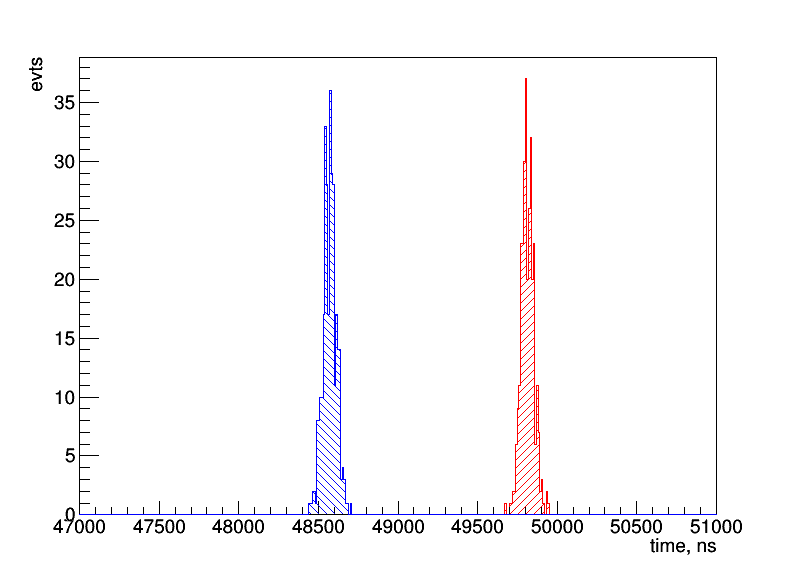 Start point, measured using front intersection with a baseline
T = 5 MeV
Noise ON
1st ring
Maximum distribution (pol2-fit)
Time e- reach anode
Time when e- reach grid
1333 ns
31
The problem
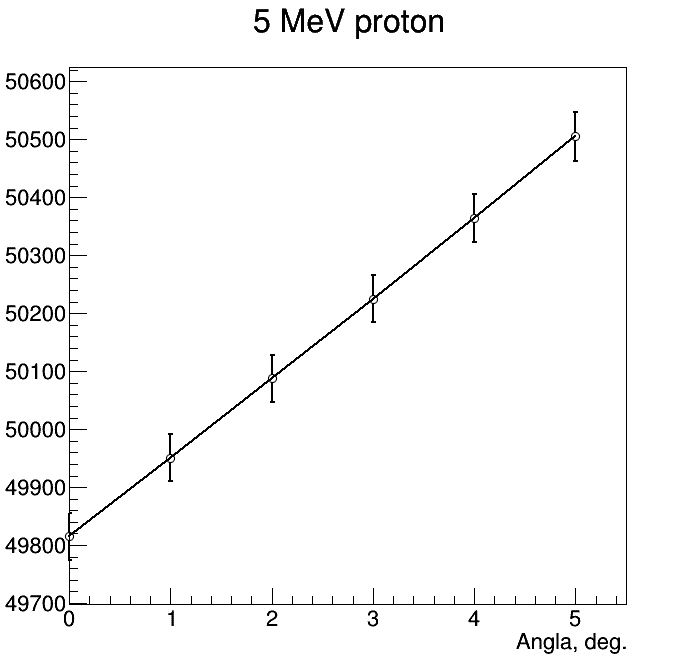 T = 5 MeV
Angle wrt. Y-axis
Noise OFF
1st ring
Cumulative spectra
RMS = 40 ns
Peak position

Uncertainty for a single event
1st ring
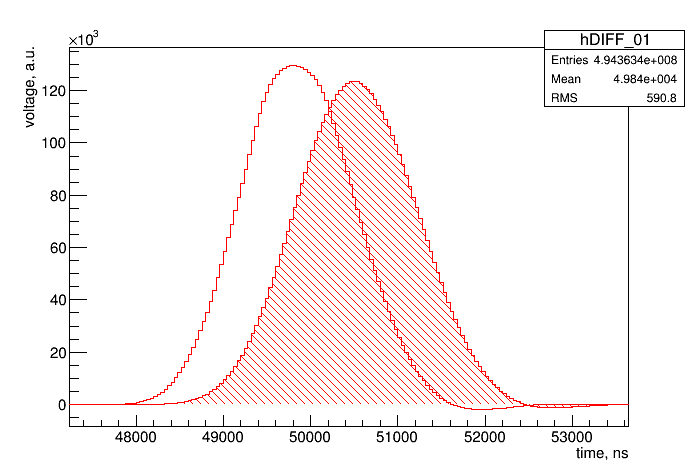 0 deg
wrt. Y
600 ns
5 deg
Strong dependence
32
Pure electron signal (a cross check)
Idea by Alexander Inglessi
Electrons arrive at grid
Induced current
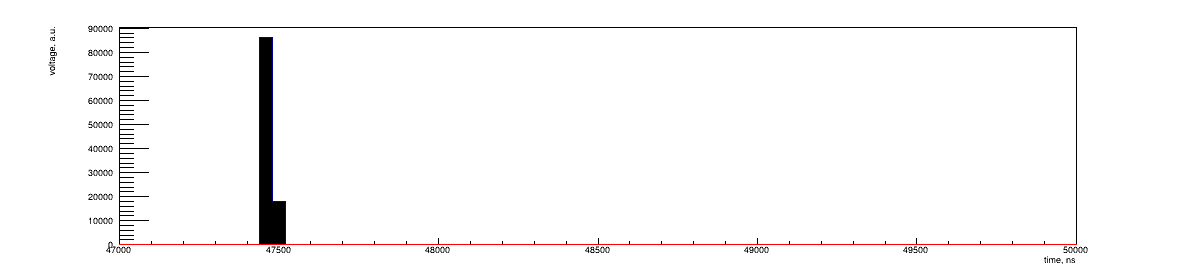 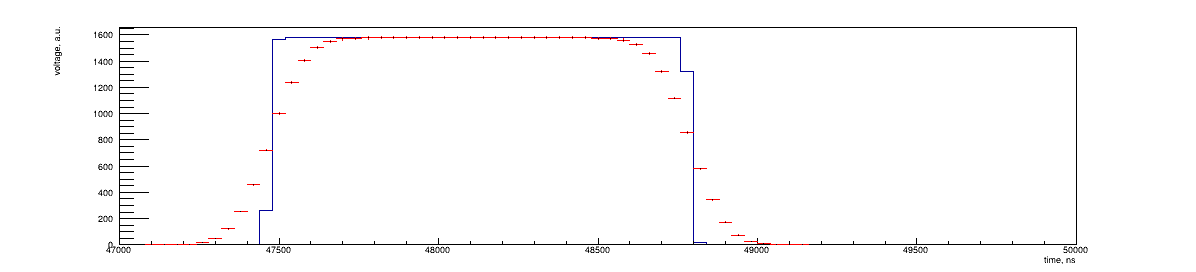 0 deg.
0 deg.
  w/o diffusion
  with diffusion
Note, that y-scale  are different, but integrals are the same!
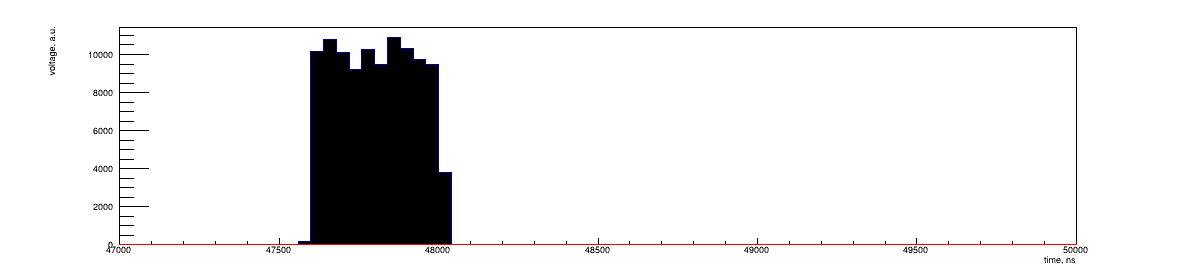 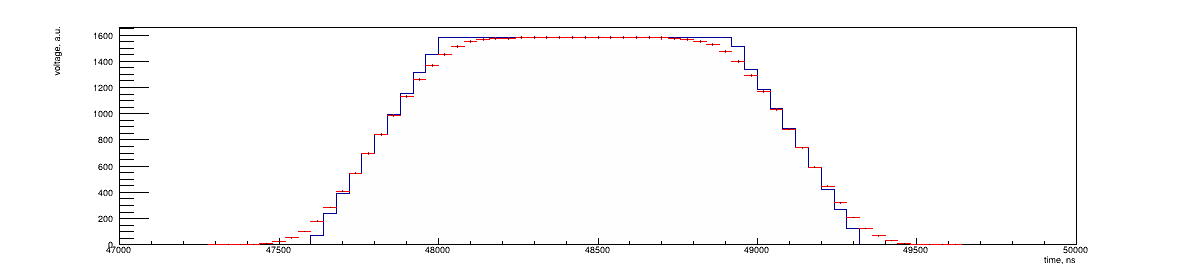 2,5 deg.
2,5 deg.
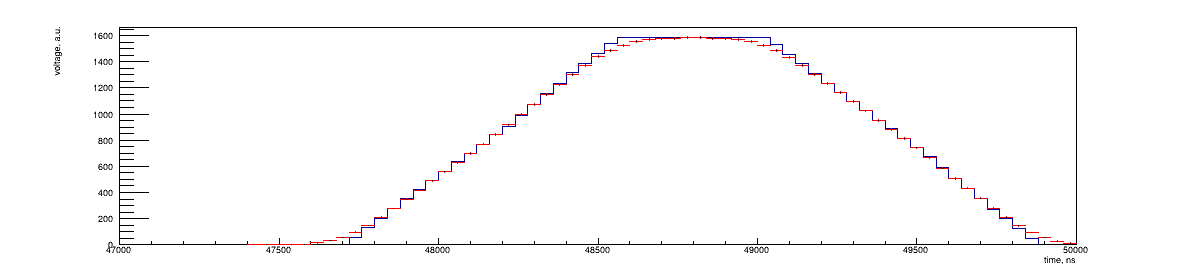 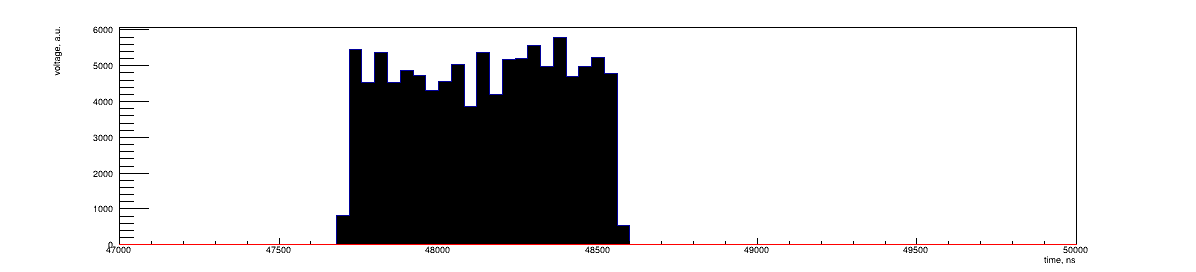 5 deg.
5 deg.
5 deg  Signal projection 0,087*40mm = 3,48 mm  Signal length 870 ns
33
Pure electron signal (a cross check)
Idea by Alexander Inglessi
Electrons arrive at grid
Drift + Electronic response function
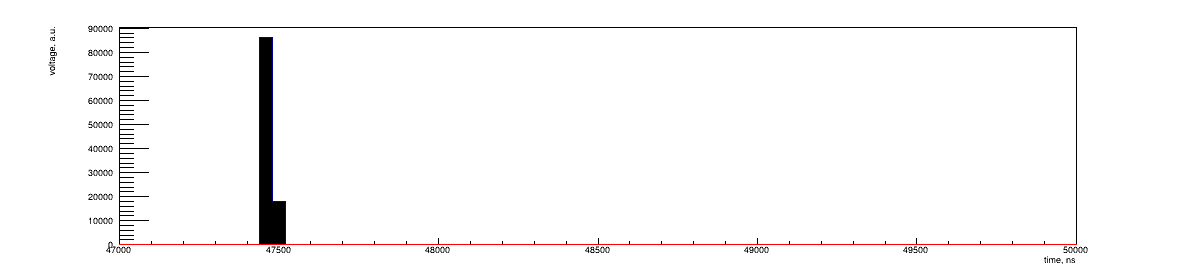 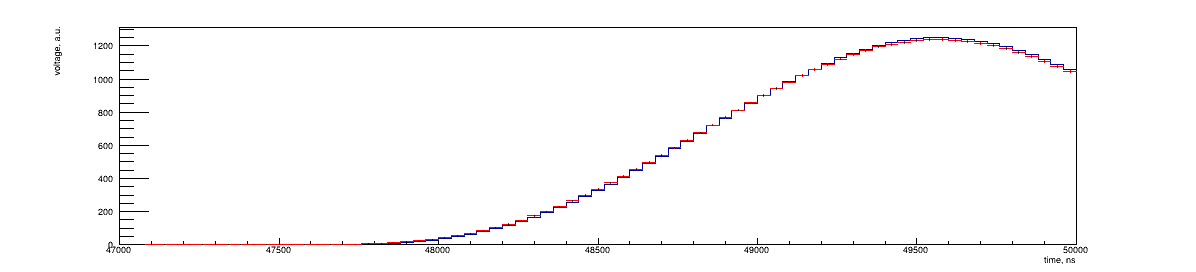 0 deg.
0 deg.
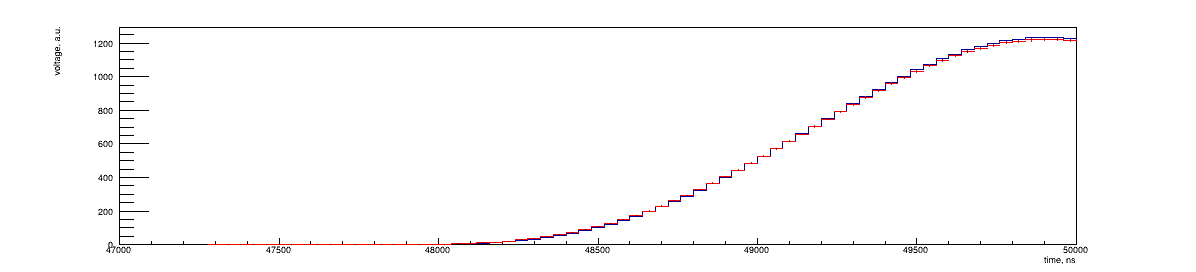 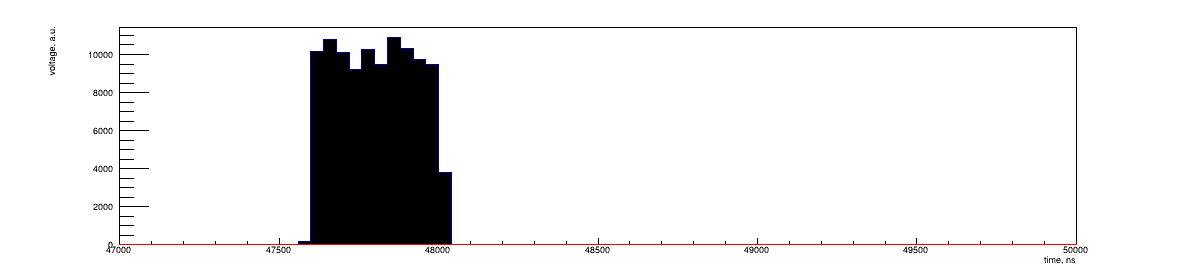 2,5 deg.
2,5 deg.
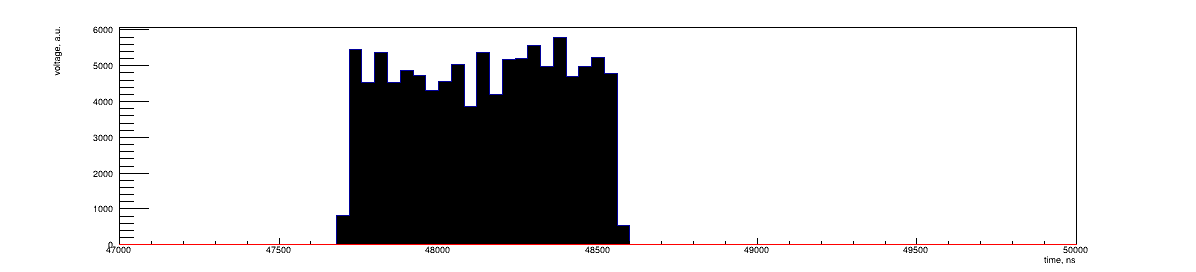 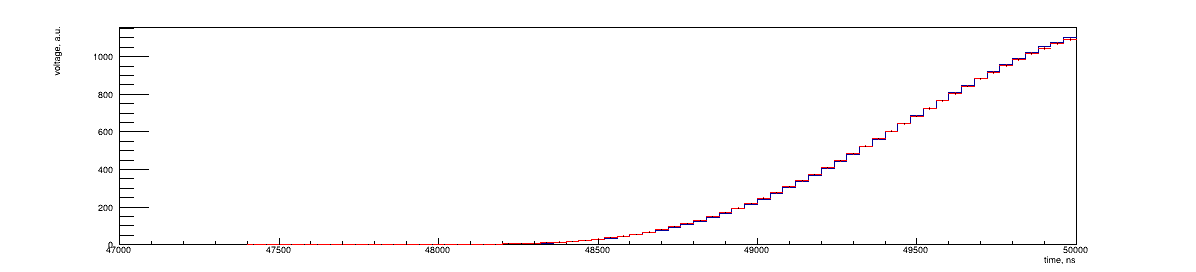 5 deg.
5 deg.
5 deg  Signal projection 0,087*40mm = 3,48 mm  Signal length 870 ns
34
Correction by TPC information
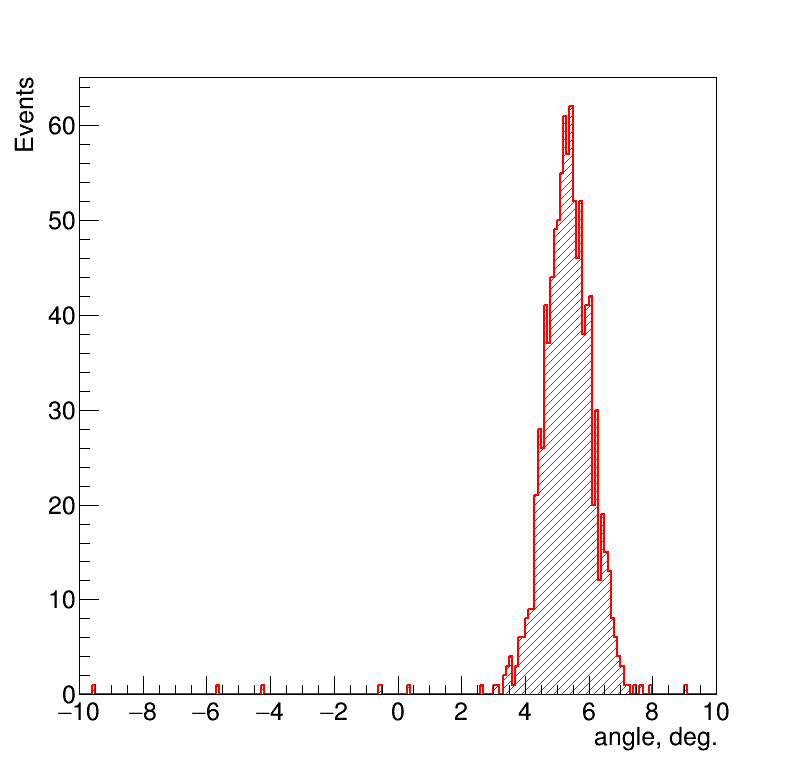 Recoil angle can be measured by TPC
Correction on a measured angle
0,3-0,4 mm resolution of simple algorithm, when offset is estimated from the measured angle
Multivariate analysis (MLP) can make 0,2 mm resolution accessible (next slides)
mean : 5.31285   rms : 0.999505
Angle measiured by 1st and 2nd rings

MC truth 5 deg.
35
MVA regression as an estimator
Uniform pdf 
ZTRUE = (190, 210) mm
ThetaTRUE = (0, 6) deg
TTRUE = (4,5, 5,5) MeV
Standard ROOT::TMVA example
Multi Layer Perceptron (MLP)
Boosted decision tree (BDT)
Linear discriminant analysis (LD)
Z or polar angle as target variable
800 events for training / 150 for test
To be compared with 0,3-0,4 mm resolution o simple algorithm, when offset is estimated from the measured angle
22.07.2020
36
First MVA results (Z as a target)
=====================================================
MVA Method:        <Bias>   <Bias_T>    RMS    RMS_T
=====================================================
9 variables (start, peak, end) from central anode and first two rings
-----------------------------------------------------
MLP            :  -0.0246  -0.0299    0.166    0.140
LD             :  -0.0310  -0.0366    0.174    0.146
BDT            :  -0.0177  -0.0126    0.229    0.191

Indicated by "_T" are the corresponding "truncated" quantities obtained when removing events deviating more than 2sigma from average.
To be compared with 0,3-0,4 mm resolution of simple algorithm, when offset is estimated from the measured angle
Optimization is required
22.07.2020
37
First MVA results (angle as a target)
=====================================================
MVA Method:        <Bias>   <Bias_T>    RMS    RMS_T
=====================================================
9 variables (start, peak, end) from central anode and first two rings
-----------------------------------------------------
MLP            : -0.00304   0.0196    0.538    0.435  
LD             :   0.0274   0.0215    0.539    0.451

To be compared with ~1,0 deg resolution (see slide 4)
Optimization is required
Conclusion: we have to use full power of MVA in our analysis
22.07.2020
38
Real life (well it’s ESEPP)
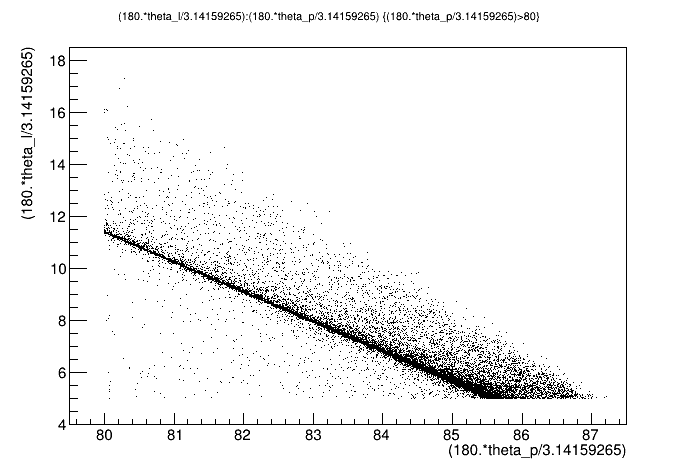 ESEPP configuration:
Photon cut 0,5 MeV
Point-like proton
E=720 MeV
Lepton cut 5 deg.
Maximon & Tjon
Full other rad.calc
Electron angle, deg
10 MeV
Estimates at the previous slide is done for this point
5 MeV
2 MeV
Recoil angle, deg
39
https://github.com/gramolin/esepp
ESEPP
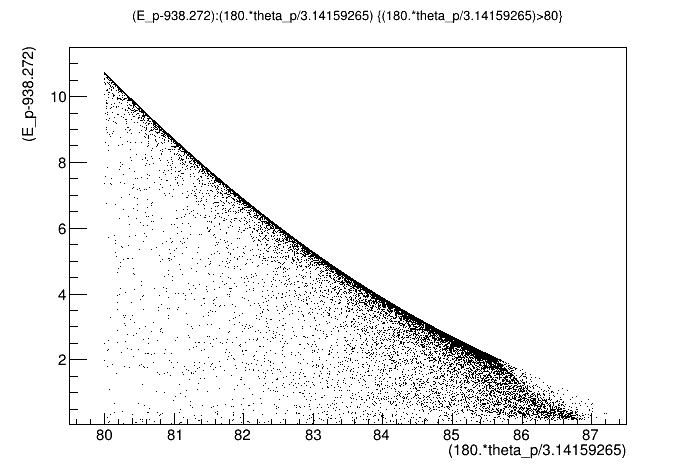 Quite close to linear
One should not expect large quadratic effects in Z-scale calibration
Three problems in the middle:

Radiative processes (aka corrections) can create recoils with higher energy which stop between anodes

Same but via in-elastic processes (with pions)

A certain signal detection limit can produce bias
Recoil energy, MeV
Recoil angle, deg
40
Range measurement
31.03.2021
41
Energy by stop between anodes
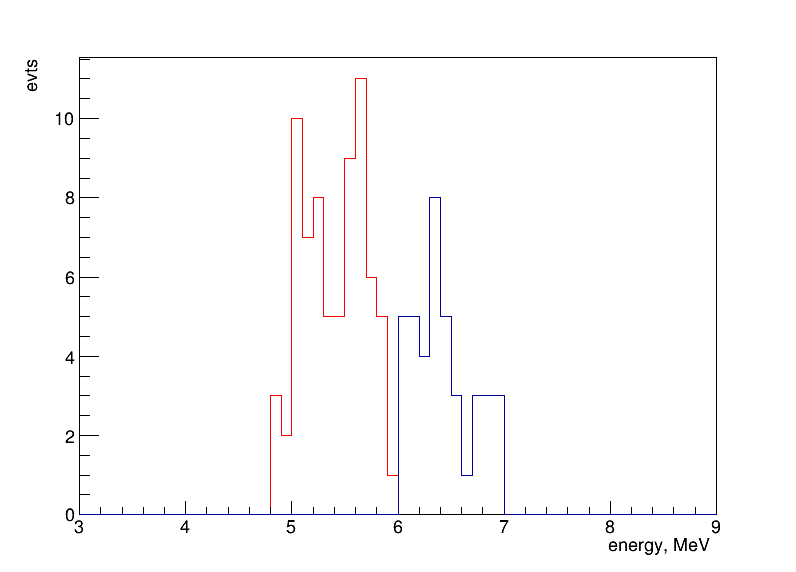 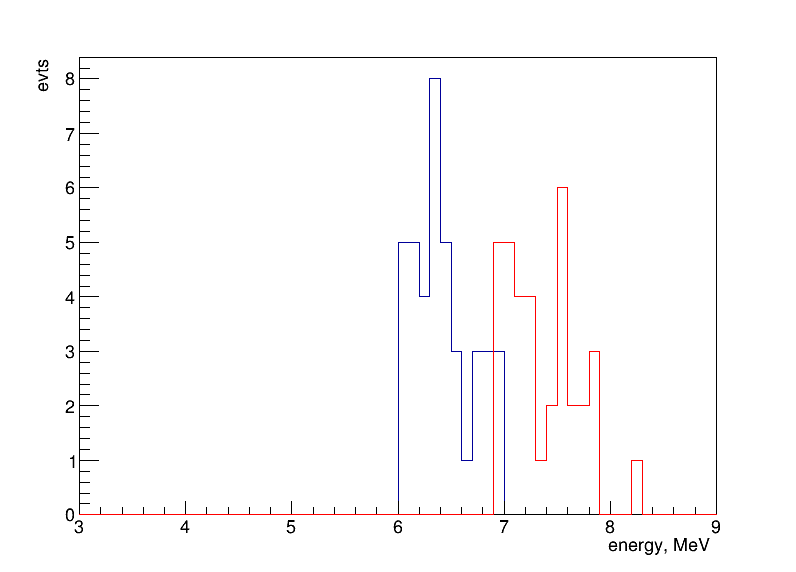 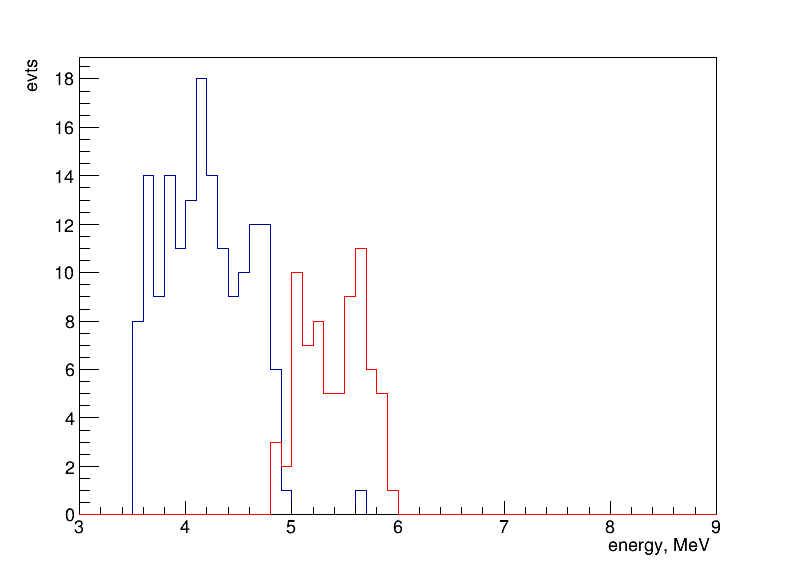 Between 2 and 3
Between 4 and 5
Between 3 and 4
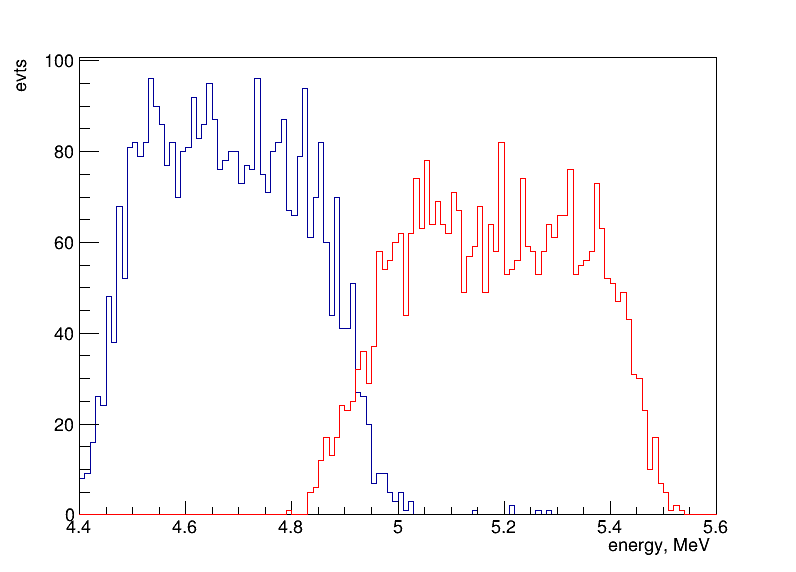 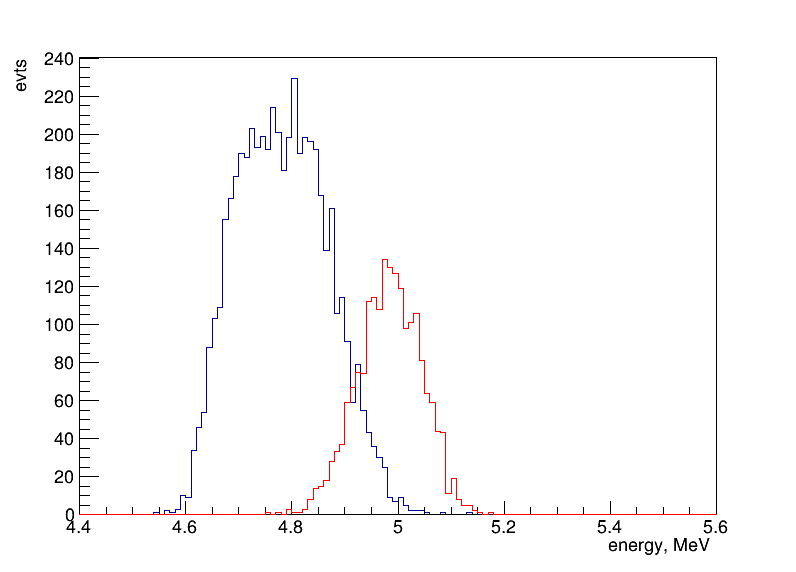 Between 2 and 3
Between 2 and 3
7000ev
42
Gen.Cut on TR
Gen.Cut on TR
+/-  100 keV range, 7000 events
Reconstructed TR
True TR
43
Stopped on edge between 2nd and 3rd rings
True TR
Reconstructed TR
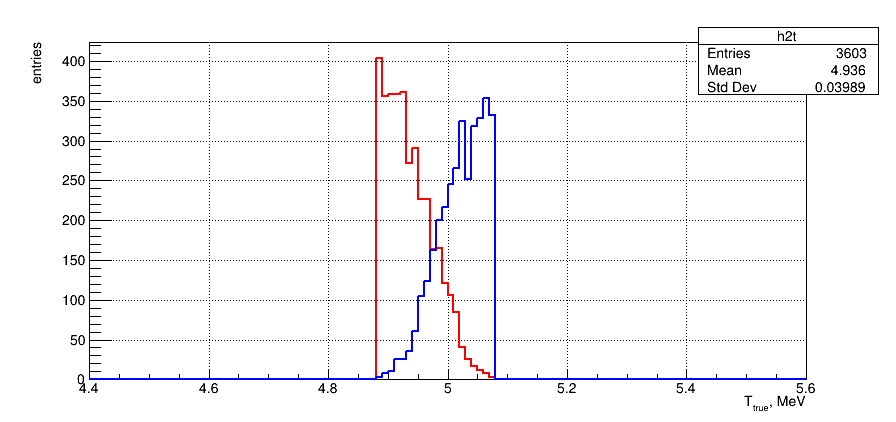 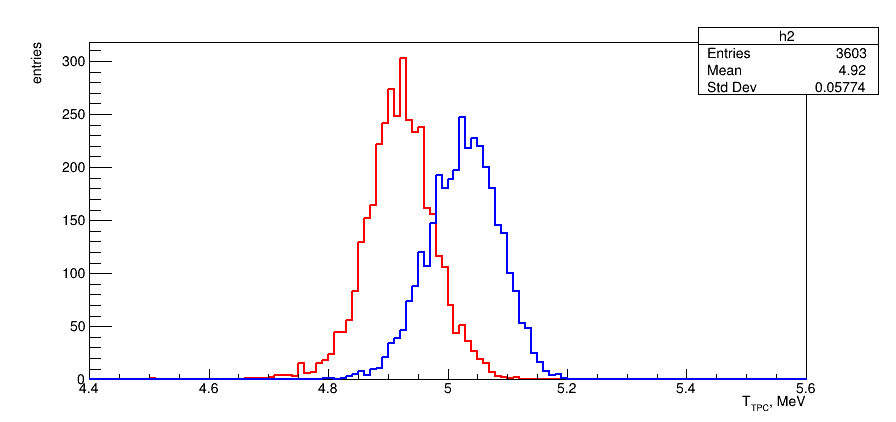 Asymmetry
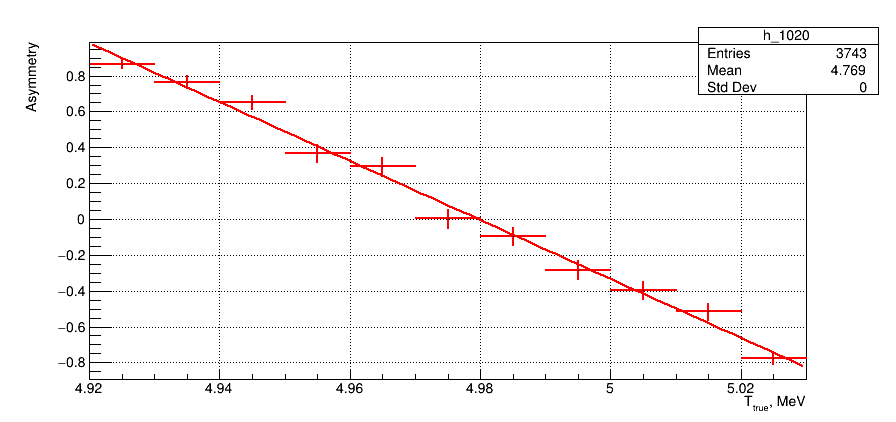 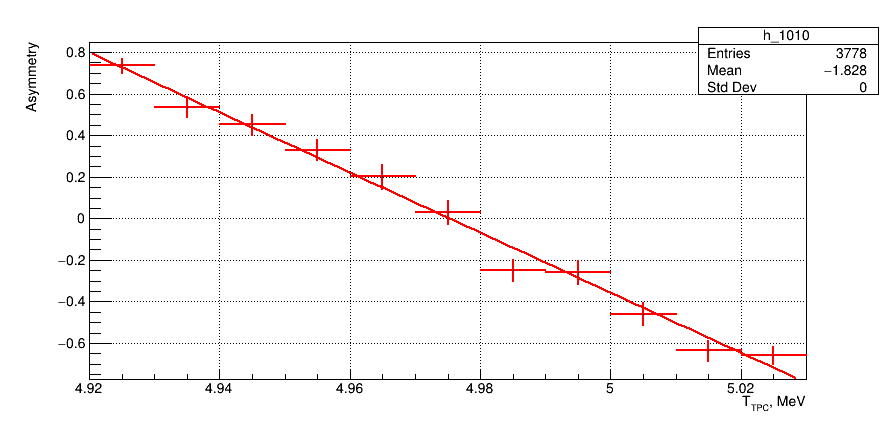 Find zero crossing
True = 4.9797 +- 0.0008 MeV
Rec. = 4.9753 +- 0.0010 MeV
44
True – Rec. = -4.4 keV (-4.3σ)
Same energy, same angles, but bias due to Zrec
TPC
MWPC
P (far)
P (close)
Z
700 mm
0 mm
400 mm
e
l
e
Identical events with θ=5 deg. (87 mrad) 	 Time bias 600 ns 
						 +2,4 mm to a true position wrt. anode
Bias in reconstructed θ	 Far: 		0,3 mrad	(resolution 0,04 mrad)
				 Close:	0,7 mrad	(resolution 0,10 mrad)
			Difference order of 	0,4 mrad  to measure in MC
45
Z-dependent bias in reconstructed angle
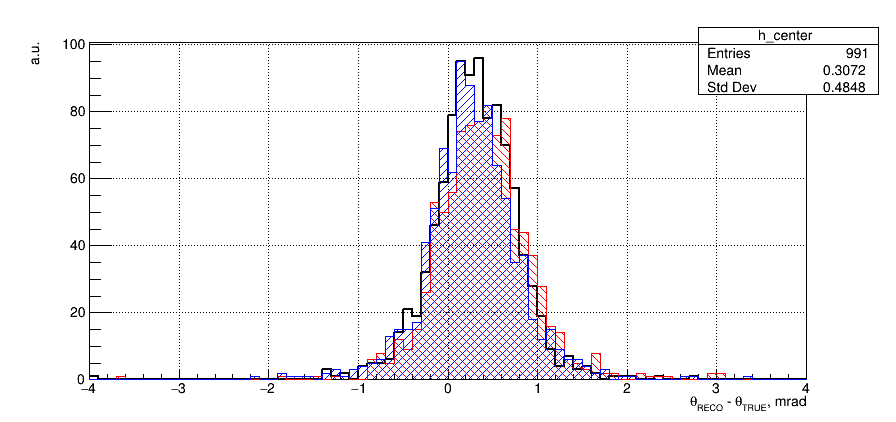 Mean value of the bias of reconstructed θ (TPC-MWPC based) with respect to a true one depends on Z
Bias correction  put peak into ZTRUE
Still some bias, which is higher for higher Z, as expected
Why?!! Misalignment?
Center of TPC
Close to anode (Far)
Close to cathode (Close)
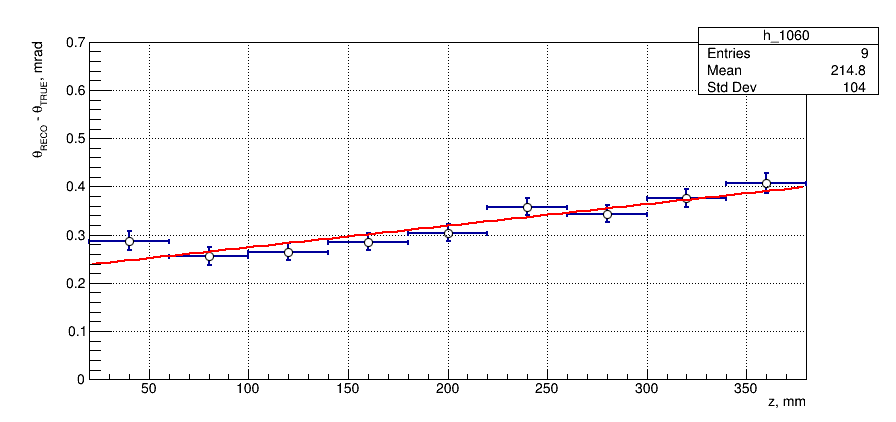 Mean +/- Error of Mean
46
Yes! This was a mistype in code  misalignment
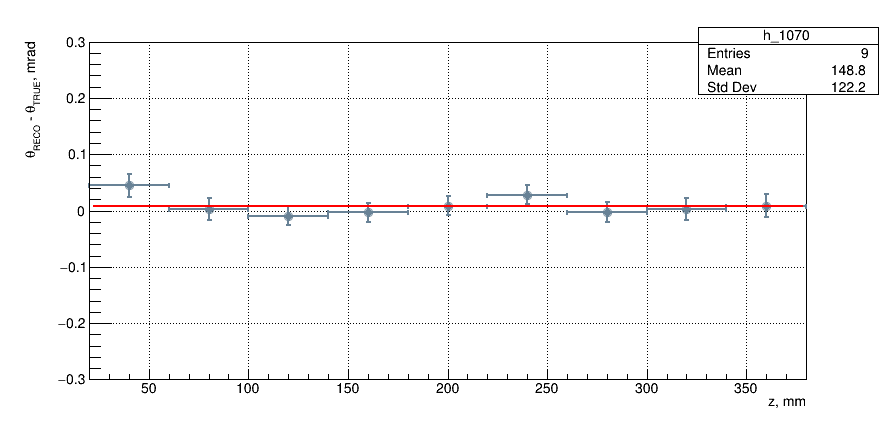 Everything fine but requires MC calibration constant!
47
Find tune parameter from best fit by constant
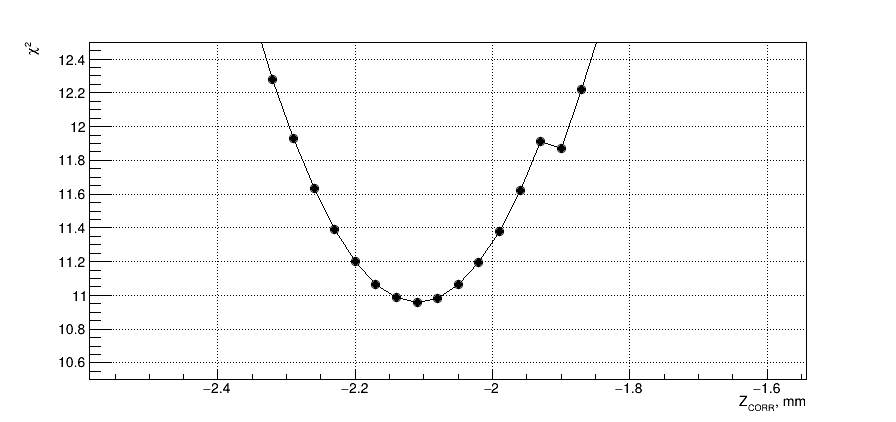 For each shift calculate χ2 with respect to a constant hypothesis
7000 events, 
Electron scattering angle is calculated in 18 bins along the Z axis
Δχ2=1 to estimate confidence interval
Uncertainty of 0,04 mrad, which is 1,8*10–4 relative precision
±σ
Δχ2=1
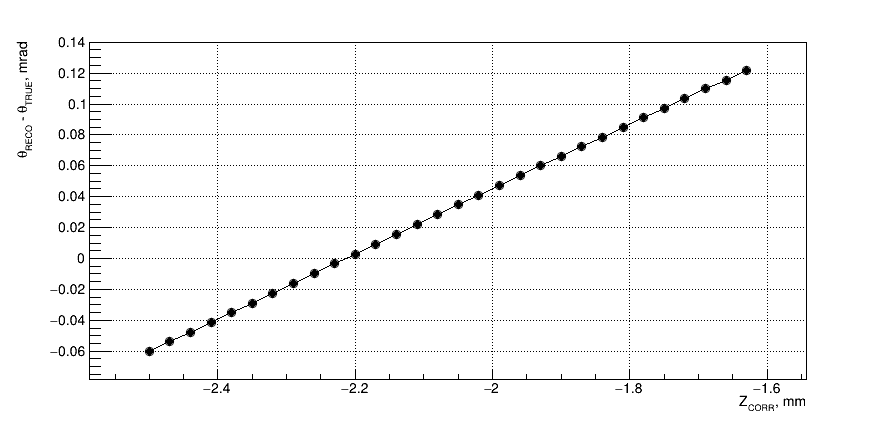 ±σ
48
Absolute measurement of angle
Identical TR events using range measurement ( T23+/- 50 keV)
Take ΔZ to be some large value (I use 180 mm)
θ = atan( Δl/ ΔZ )
Idea of Nikolay Voropaev: Slice on Z and fit Z-l curve to obtain angle
Radiation tail produce problems
TPC
MWPC
p (far)
p (close)
ΔZ
Z
700 mm
0 mm
400 mm
e
e
Δl
θ = atan( Δl/ ΔZ )
49
Median as robust estimator for an angle
Mean for ESEPP sample
Median for 2body sample
Mode ESEPP sample
(window dependent)
Median for ESEPP sample
Effect of the Ephoton cut-off
ESEPP sample
2body sample
31.03.2021
50
Absolute measurement of angle
An angle obtained from the slope
      θmed.est = 135.112 ± 0.021 mrad

was compared with a median true value of scattering angle
      θtrue = 135.147 mrad. 

The relative precision for θmed.est is 1.5×10–4. 

A difference between estimated and true value of the median scattering angle of 0.035 mrad is accounted as a bias introduced by the method. 

Expressed in the standard deviation of the procedure it states that the reconstructed angle in in 1.5σ agreement with the true one.
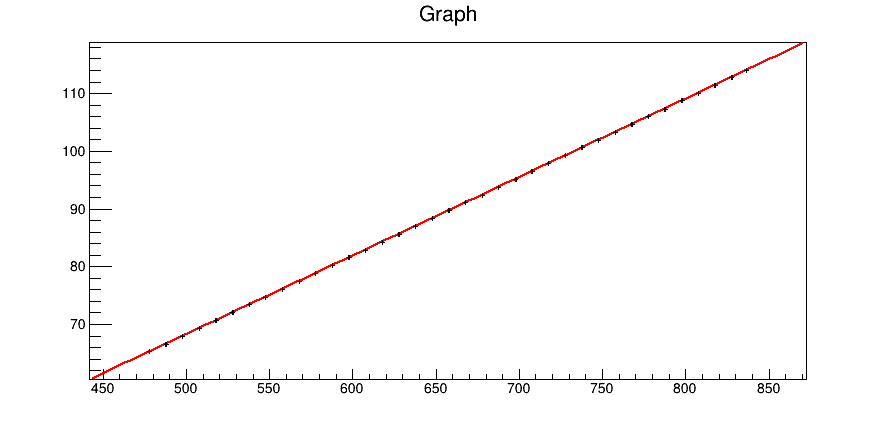 σ Median = 3.52 + 0.013×ΔZ
(from pseudoexperiments)
Median of hit position at 1st layer of MWPC, mm
Distance between hit and MWPC position, mm
31.03.2021
51
Conclusions
All the aspects are considered
Many improvements
Signal treatment
Noise tool
Drift velocity studies
Z-position issue
We are trying to create a single project \ applanation for MC 
Certain lack of manpower
31.03.2021
52